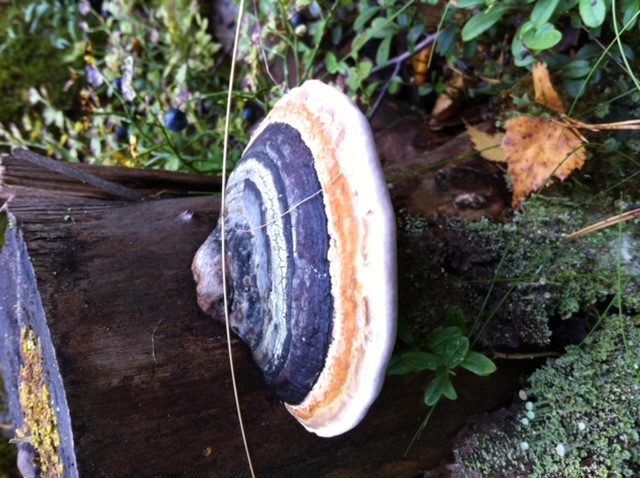 Kandiseminaari syksy 2022 ja kevät 2023
Mari Kääpä
mari.p.kaapa@jyu.fi
040-805 4881
Tervetuloa kandiseminaariin
Esittäydytään/tutustutaan  kandiryhmä tärkeässä roolissa seminaarityön tekemisessä ja etenemisessä
Edeltävät opinnot
Opintojaksot KTKA2010 Tieteellisen tiedon rakentuminen: Laadulliset tutkimusmenetelmät ja KTKA2020 Tieteellisen tiedon rakentuminen: Määrälliset tutkimusmenetelmät on suoritettava viimeistään Kandidaatin tutkielma ja seminaari -opintojakson aikana.

OKLA4301 Kandidaatintutkielma ja seminaari -opintojakson aikana tulee suorittaa LIB1THP Tiedonhankinnan perusteet (1 op) -verkko-opintojakso, jonka järjestää Avoimen tiedon keskus.
Osaamistavoitteet
Opintojakson suoritettuaan opiskelija osaa
etsiä ja käyttää tutkimusaiheeseensa liittyvää tieteellistä kirjallisuutta
eritellä tutkimusprosessin kulun ja tutkimuksen teon vaiheet
soveltaa tieteellisen tutkimuksen menetelmiä empiirisen aineiston keruuseen ja analysointiin
toteuttaa pienimuotoisen empiirisen tieteellisen tutkimuksen
laatia tutkimusraportin tieteellisen viestinnän periaatteiden mukaisesti
perustella omia valintojaan ja arvioida muiden tekemiä valintoja tieteellisessä keskustelussa
ASIASISÄLTÖ
Tutkimusprosessin vaiheet, tiedon hankinta, empiirinen tutkielma (ei pelkkä kirjallisuuskatsaus), tieteellinen viestintä, tutkimusetiikka, tieteellinen argumentointi
OKLA4301 Kandidaatintutkielma ja seminaari (9 op)
Kandiseminaarit (10 x 2 h = 20 h) 
Tutkimusviestinnän ohjaus yht. n. 10 h 
Kandidaatintutkielma: 
	- pienimuotoisen kasvatustieteellisen 	tutkimuksen toteutus ja raportointi (20–30 s.): 	teoriaosa, aineiston keruu, analysointi, tulokset 
	- itsenäistä työskentelyä (yht. n. 200–250 h!) 
	- yksilöohjausta 
	- tutkielma kannattaa tehdä parin	kanssa
	- TurnIt –plagiaatin tunnistus
	- Matiruteetti = kypsyysnäyte 
	(Exam-tentti + kielentarkastus)
Kandikonferenssi keväällä 2022
Mitä tutkin? Miksi tutkin? Miten tutkin?
Mitä tutkin?
	- Aihepiiri  aihe  tutkimuksen tavoite (tutkimustehtävä)  tutkimuskysymys
	- Mitä rajatumpi aihe, sen parempi tutkimuksellisesti 
	 rajaus omien tavoitteiden suunnassa 
	- Rajausmahdollisuuksia, esim.
Toiminnallinen matematiikan opetus eriyttämisessä
Sosiaaliset taidot monikulttuurisessa luokassa
Aikuisen rooli koulukiusaamisen selvittelyssä/ ehkäisemisessä
Mitä lapset kokevat oppivansa sosiaalisessa mediassa?
Tapaustutkimus (esim. fyysinen oppimisympäristö)
Mitä tutkin?
Tutkimusta ja tutkimusartikkeleita mukaan  
	 perustele kaikki väitteesi tutkimuksella (eikä 	auktoriteetilla, someteksteillä, iltapäivälehdillä tms.)
	 aiheen tutkimustiedon laajuus/kattavuus + vai -?
Tekstin objektiivisuus 
	 paljon on sallittua kun toimet avataan tekstissä
	 normit ja ohjeet siitä, miten tulisi toimia 	pohdintaan!
Teoreettiset lähtökohdat tai teoreettinen näkökulma lähtökohtana 
	 käytännön sovellukset
Miksi tutkin?

Perustelu auttaa hahmottamaan/rajaamaan
Kenelle tulos on suunnattu?
Aiempi tutkimus aiheesta?
Kuka hyötyy tutkimuksesta? 
Kenelle tiedoksi?
Miten tutkin?Tutkimuksen tavoite / tutkimustehtävä
Tutkimuksen toteuttaminen: Tutkimuksen tavoite ja tutkimuskysymykset 
Johdattelu teoriaosasta täsmällisiin tutkimuskysymyksiin tutkimuksen tavoitteen / tutkimustehtävän kuvauksen avulla
Laadullisessa tutkimuksessa tavoitteena / tehtävänä voi olla kuvailla tai ymmärtää tutkittavaa ilmiötä (tai tehdä vertailua kahden tapauksen välillä)
Laadullinen tutkimus: halutessasi esittele ja perustele tutkimuksen tavoitteen yhteydessä/ sen jälkeen lähestymistapasi  
Määrällisessä tutkimuksessa tutkitaan yhteyksiä kahden (tai useamman) ilmiön välillä
Tutkimuksen tavoite esimerkki
Tämän tutkimuksen päätavoitteena oli tarkastella lasten osallisuutta musiikin opetuksessa Shierin (2001) osallisuuden mallin pohjalta. Mallin mukaan… (lyhyt kertaus mallista, joka esitelty teoriaosassa)

Tutkimuksessa etsitään vastauksia seuraaviin kysymyksiin:
1.
2.
Tutkimuskysymykset ja tutkimuksen tavoite
Vastaa tutkimuskysymyksiin tutkimuksesi tulososassa
Tutkimuskysymys on se, mihin tulokset vastaavat

Ota kantaa tutkimuksen tavoitteeseen pohdintaluvussa
Tutkimuksen tavoite on se, mitä pohdinnassa tarkastellaan ja jonka saavuttamista arvioidaan
Miten muotoilen tutkimuskysymyksen?
Tutkimuksen tavoite / tehtävä: kuvaileva tutkimus -> Mitä / Mikä / Miten / Millä tavalla…/ Millainen (yhteys on)/
Tutkimuskysymykseen kiteytyy:
Tutkimuksen kohde 
(esim. sosiaaliset taidot, sosiaalinen media, fyysinen oppimisympäristö, virtuaalituutorointi)
Tutkimukseen osallistujat 
(esim. opettajat, OKL:n opiskelijat, 6.-luokan oppilaat) tai dokumentit (esim. verkkokeskustelut)
Millaista tietoa tavoitellaan 
(esim. kokemuksia, näkemyksiä, mielipiteitä, asenteita)
Mahd. myös tutkimuskonteksti  (esim. matematiikan opetus, koululuokka, )
Tutkimusmenetelmä ja tutkimuksen kulku
Seuraa tutkimuksen toteuttamisen kronologiaa:
Tutkimusotteen (määr./laad.) ja aineistonkeruumenetelmän kuvaus ja perustelu - menetelmäkirjallisuutta lähteenä!
”Mittarin” laadinnan kuvaus (operationaalistaminen): 
miten esim. haastattelurunko rakennettiin teoriaosassa esitetyn ilmiön rakenteen perustella
tärkeää osoittaa myös esim. haastattelurungon yhteys tutkimusongelmaan / kysymykseen
Aineistonkeruun toteutus: tutkimukseen osallistuneet, milloin, missä, miten aineisto kerättiin
Saadun aineiston arviointi: millaista, paljonko
Aineiston analyysimenetelmän ja -prosessin kuvaus ja perustelu
Nämä sisällöt voi jäsentää myös useampaan alalukuun (ks. Tyylipohja)
Tutkimuksen toteutus  mallipohja: https://www.jyu.fi/edupsy/fi/laitokset/kat/opiskelu/kandidaatin-tutkielma/kandidaatin-tutkielma
Kandityöhön soveltuva jäsennys:
Kandityön mallipohjan jäsennys
1 Johdanto
2 Ensimmäinen teorialuku…
3 Toinen teorialuku…
4 Tutkimuksen toteuttaminen
	4.1 Tutkimuksen tavoite ja 	tutkimuskysymykset
	4.2 Tutkimusmenetelmä ja 	tutkimuksen kulku (tai 	aineiston 	keruu
	4.3 Aineiston analyysi
	4.4 Eettiset ratkaisut
….
4 Tutkimustehtävä ja tutkimuskysymykset
5 Tutkimuksen toteuttaminen
	5.1 Tutkimuskohde ja 	lähestymistapa / Tutkimuksen 	konteksti
	5.2 Tutkimukseen osallistujat
	5.3 Aineiston keruu
	5.4 Aineiston analyysi
	5.5 Eettiset ratkaisut
Kanditutkielman aineiston ei tarvitse olla opettajia haastattelemalla kerätty…
Vaihtoehtoja: 
	Opiskelijaryhmän kirjoitelma-aineisto 
	Perusopetuksen opetussuunnitelma (+ muut dokumenttiaineistot) 
	Oppikirjat -> oppikirja-analyysi 
	Kandiryhmän tai pienryhmän yhteinen aineisto 
	(some-aineistot eivät mahdollisia) 
	Reflektiopäiväkirjat, muut opinnoissa kertyvät autenttiset aineistot 	(esim. Prope)
Eettiset ohjeet
Opiskelijan on myös noudatettava tutkielmassaan hyviä tieteellisiä käytänteitä. https://www.jyu.fi/it/fi/ohjeita-opiskelijalle/opintohallinnon-saadokset-maaraykset-ja-lomakkeet/opintoja-ohjaavat-saadokset-ja-asetukset/eettiset_ohjeet

Hyvä tieteellinen käytäntö
https://tenk.fi/fi/tiedevilppi/hyva-tieteellinen-kaytanto-htk

Yliopistossa on käytössä plagioinnintunnistusohjelmisto Turnitin.